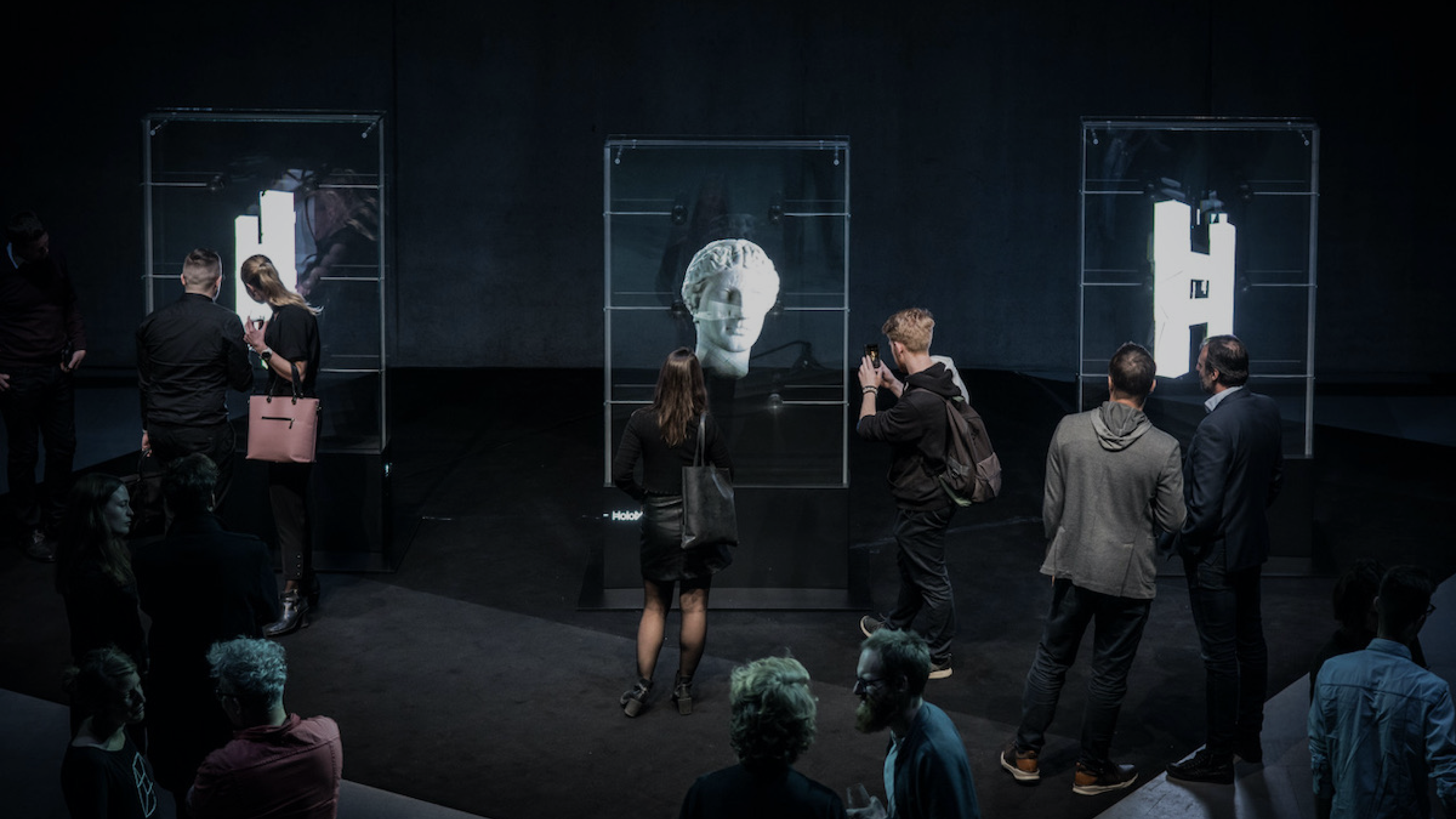 t
HOLO MOTION
Уникальный способ выделится среди других
Kazakhstan since 2022
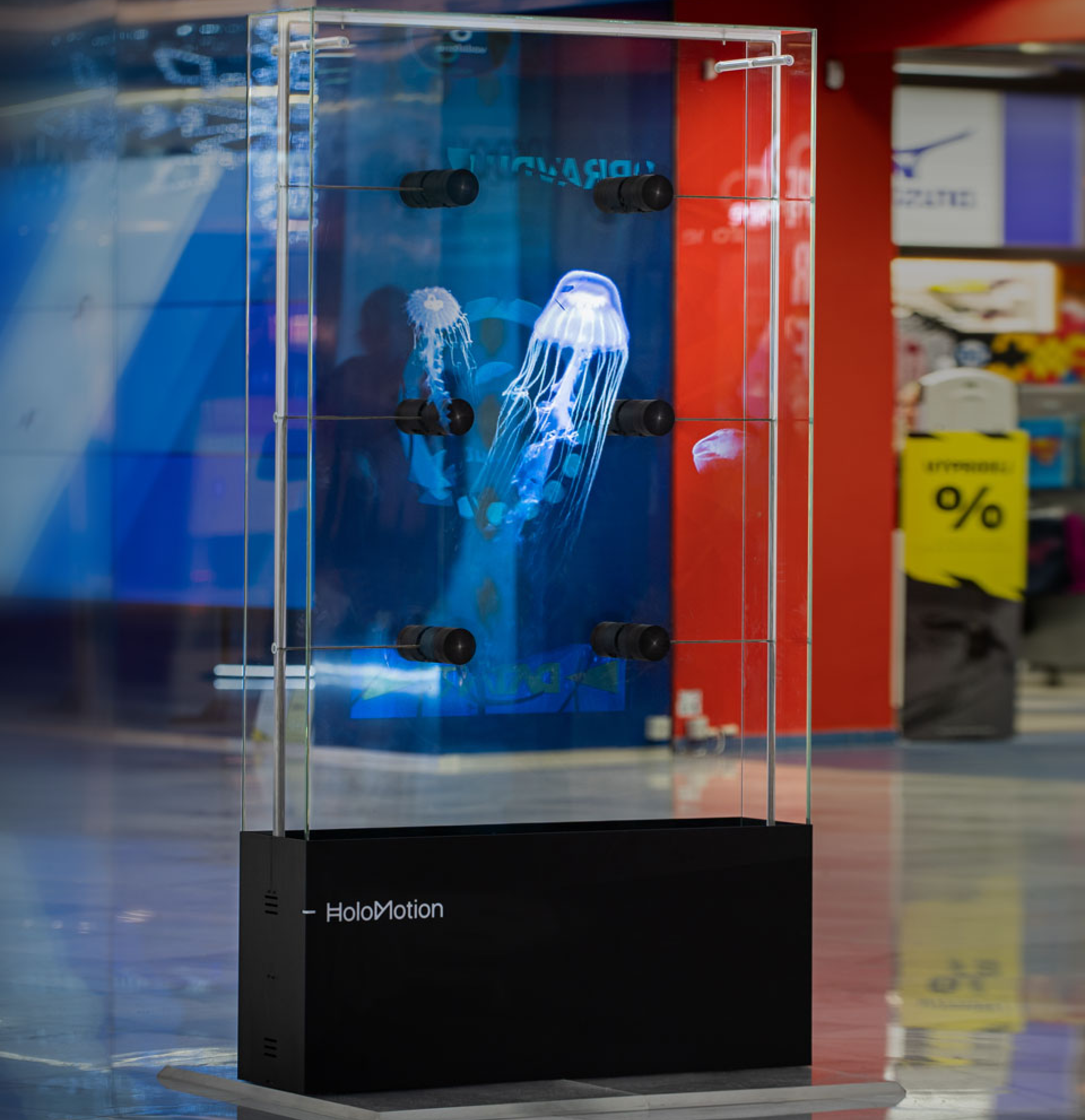 HLV
Holographic Light Vitrine
Особенность HLV панели
ВАУ - эффект для жителей города.
Дистанционное управление контентом, показывая аудитории актуальное сообщение в нужное время.Будущее уже здесь! 
Благодаря 3D эффектам а так же голограмме жители города не только заметят вас, но и снимут на видео.
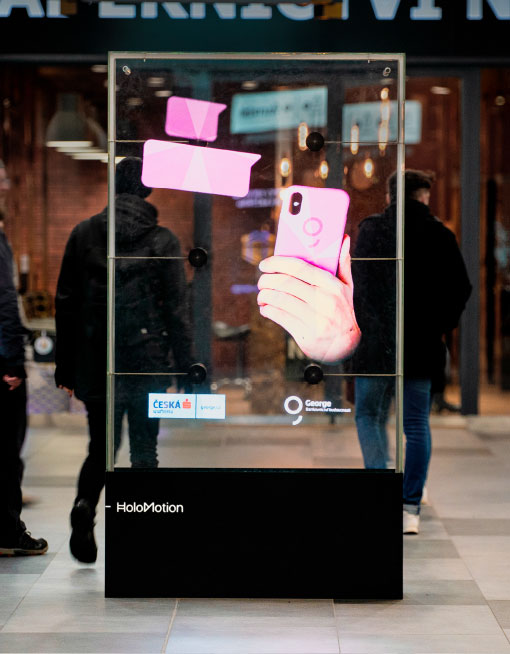 Преимущества
НЕ ТРЕБУЕТСЯ МОНТАЖ, ПЕЧАТЬДистанционно управлять контентом, обновлять рекламу стало еще проще!ВОЗМОЖНОСТЬ ВЫДЕЛИТСЯ СРЕДИ ДРУГИХПривычная печатная реклама или видео давно прижиты в обществе. Что-то новое всегда привлекает внимание, в случае с 3D Голограммой дела идут еще лучше




Длительность : 8-15 сек
Ротация 1 раз каждые 80 секунд
СРАВНЕНИЕ
Привычная реклама
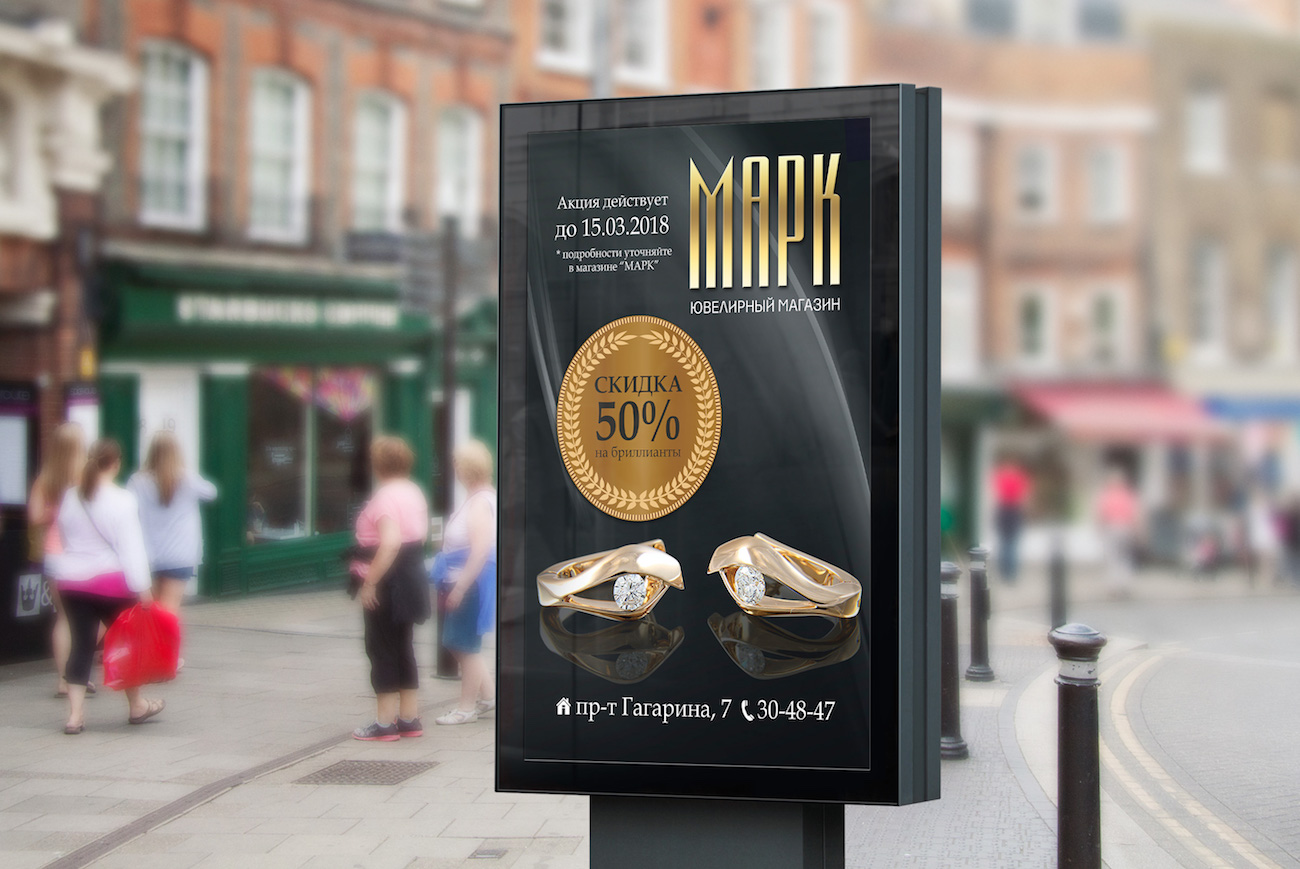 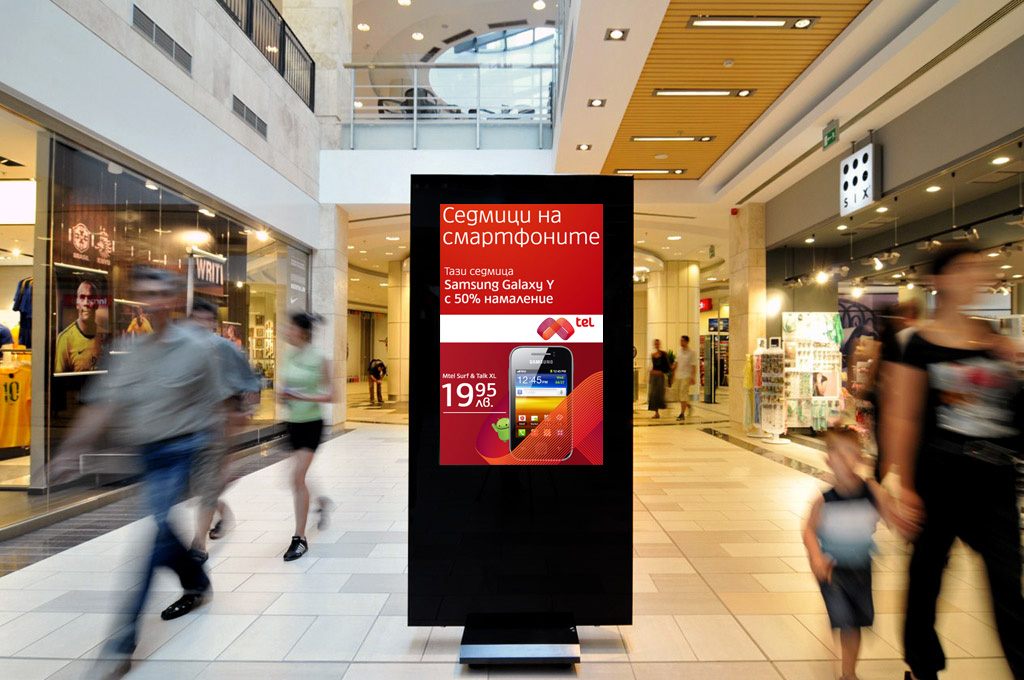 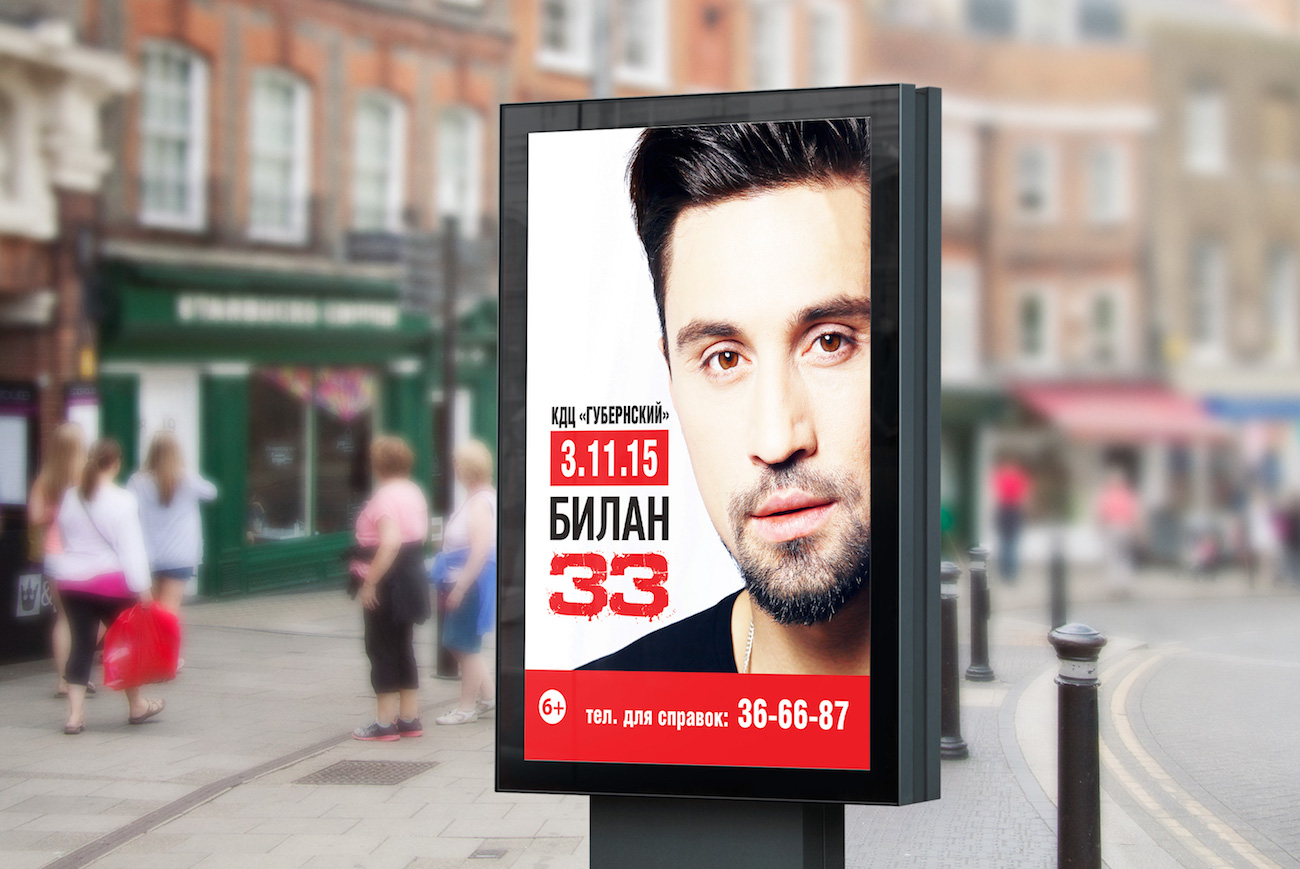 СРАВНЕНИЕ
HOLO MOTION
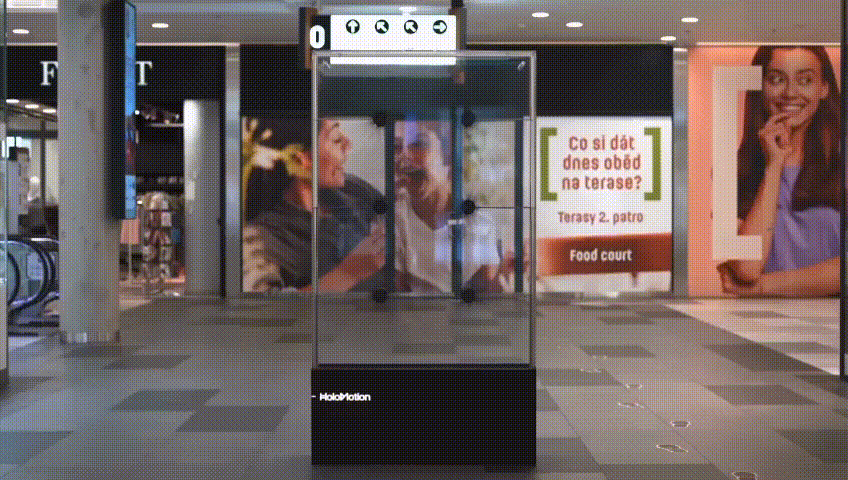 Привычная реклама
HD качество

1024p х 1024p

LED display

Визуальный
Наклон 176*
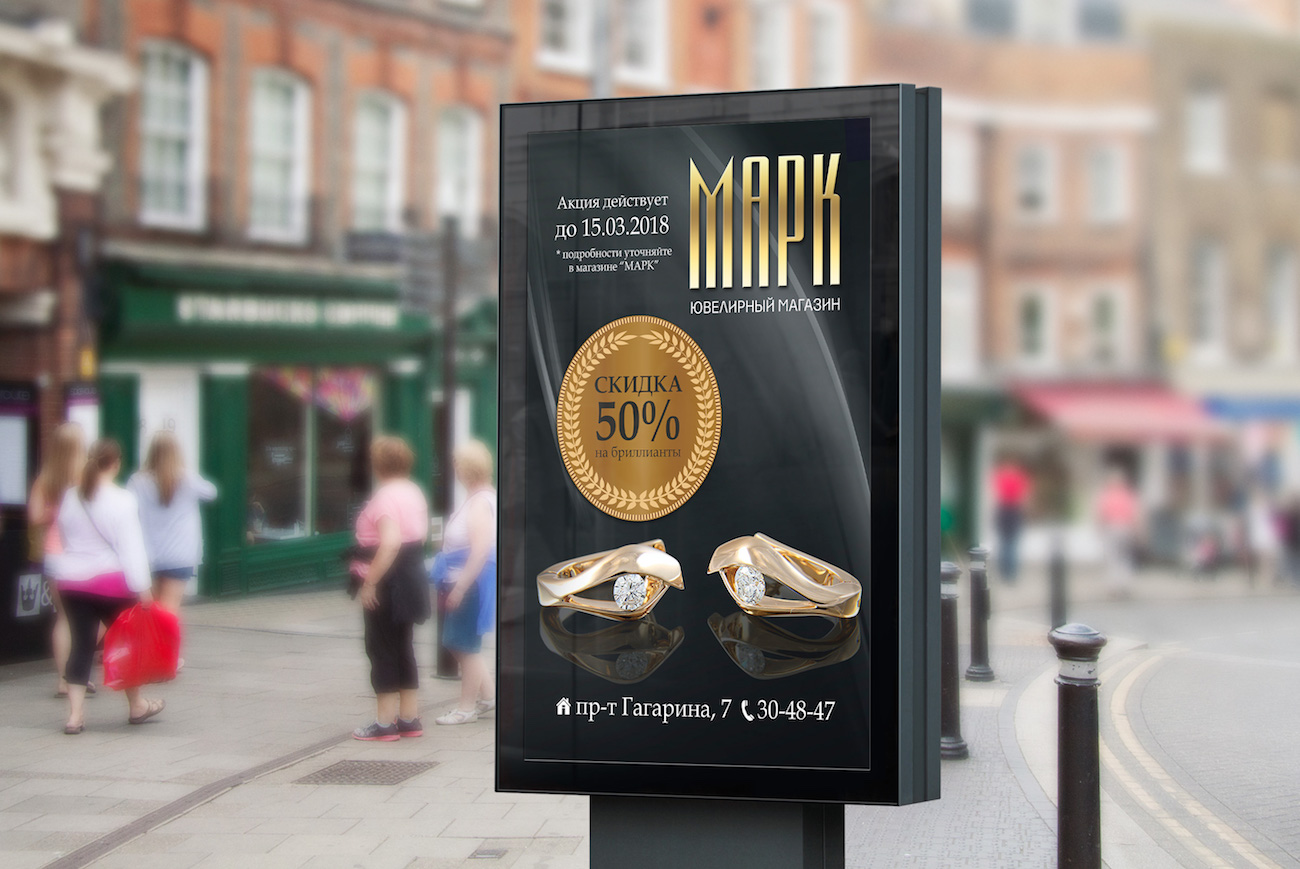 HOLO MOTION 
Description
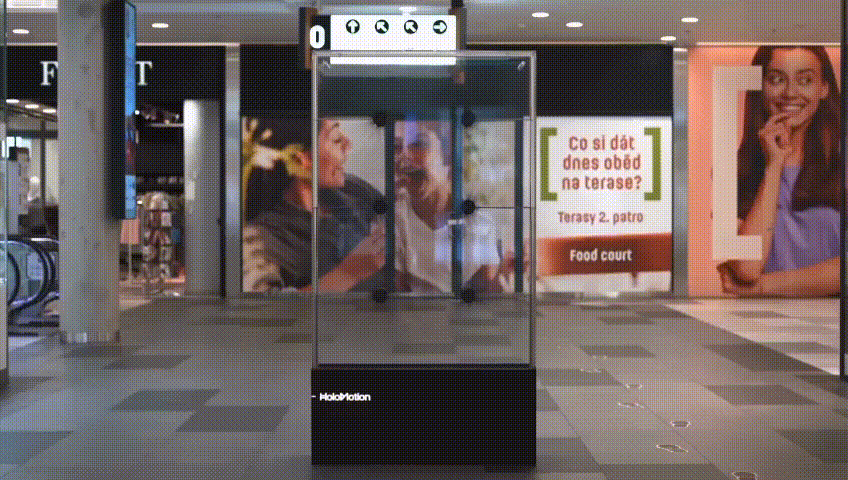 Усовершенствованная технология
светодиодной подсветки обеспечивает 3000 cd/m2 и Full HD качество контента
В конструкции находятся специальные
кристаллы и превосходные световоды
обеспечивающий высокоэффективное отображение без ущерба для оптического качества и зрения.
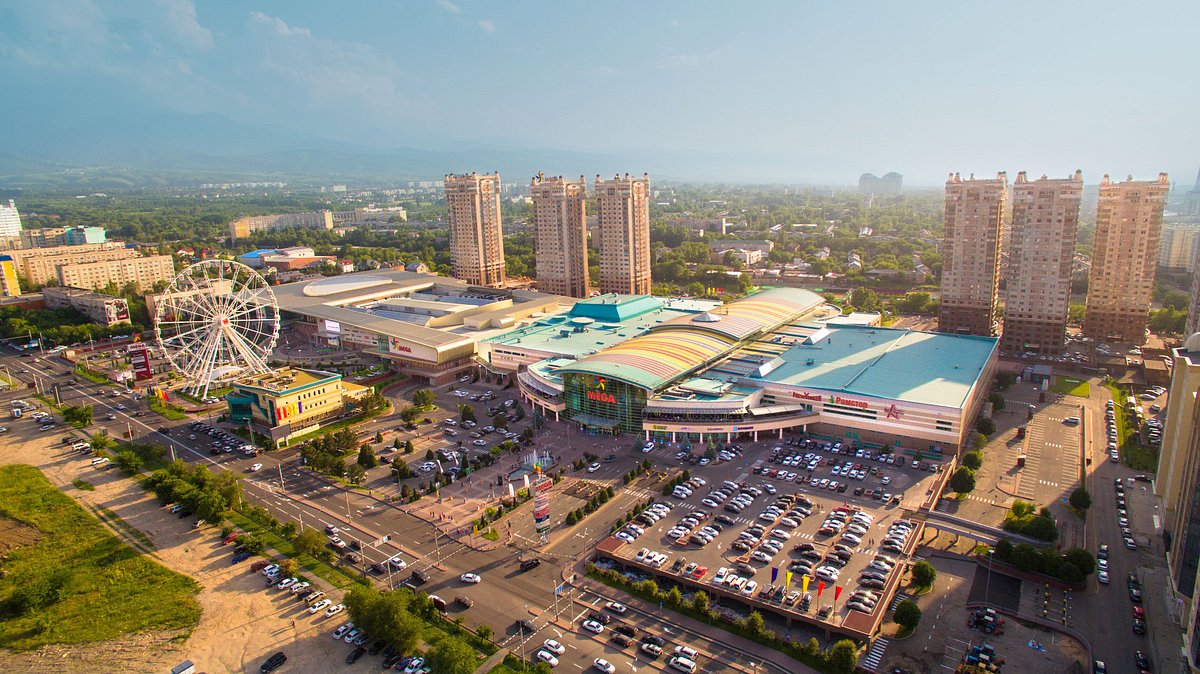 Наши точки
MEGA Alma-Ata

Через месяц (Декабрь 2022) 
 MEGA Park
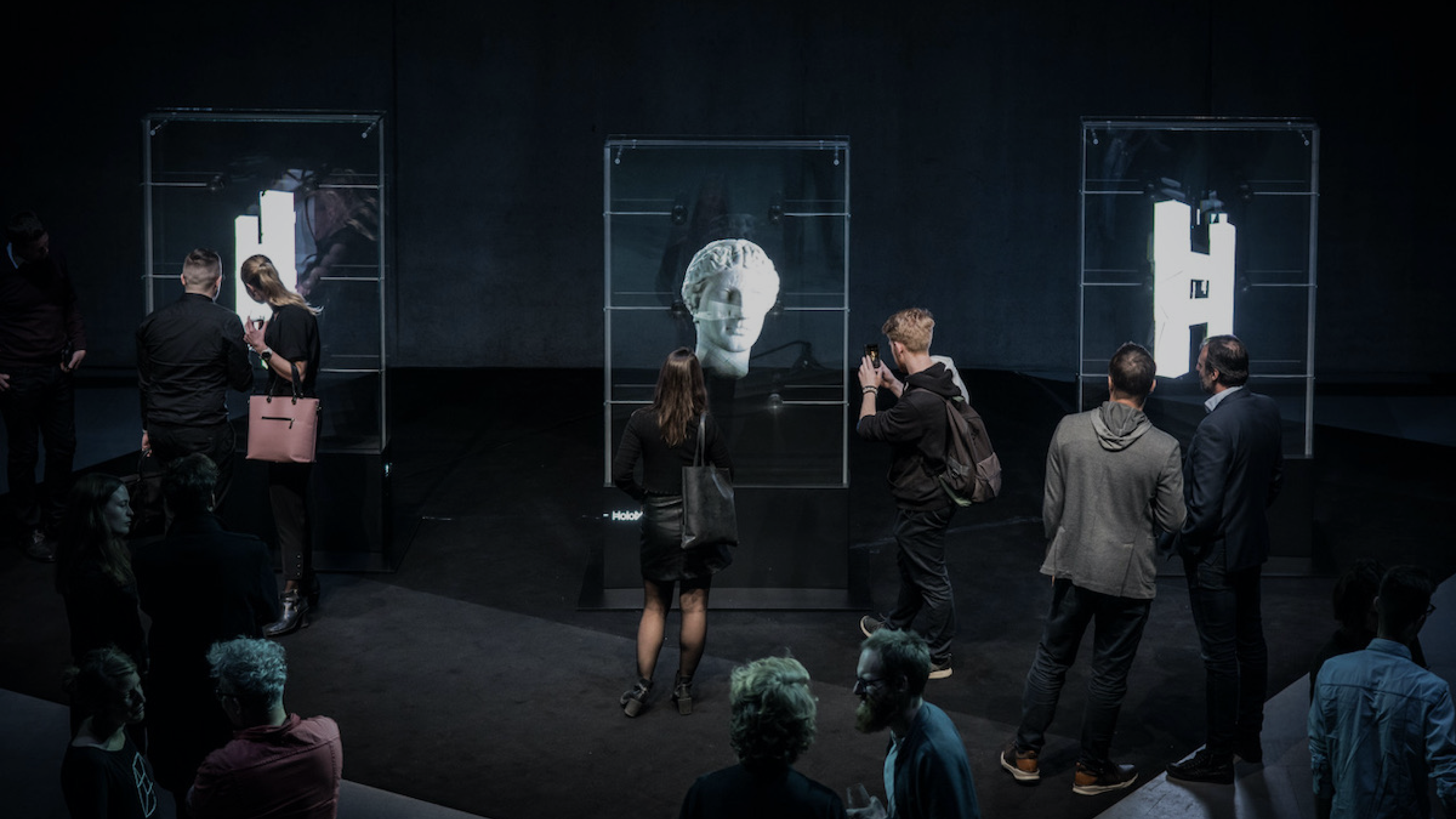 Вам понравилось и вы видите потенциал? 
Мы готовы обсудить разные предложения
t
HOLODECAUX KAZAKHSTAN 2022
+7 705 570 14 61 - Абылай
sales.holomotion@gmail.com